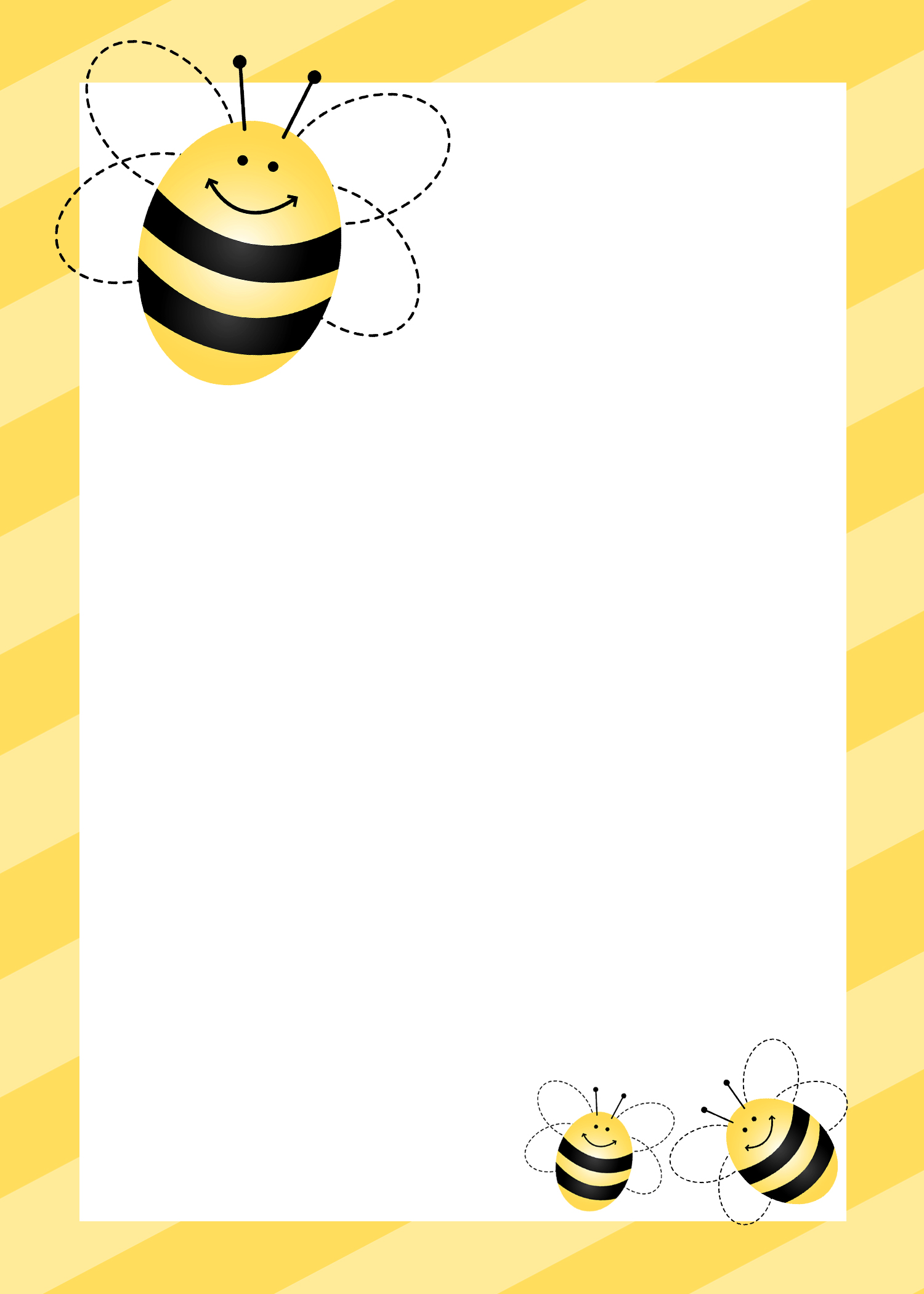 Mrs. Martin’s

Kindergarten Handbook

2017-2018

Greenwood Laboratory School
Missouri State University
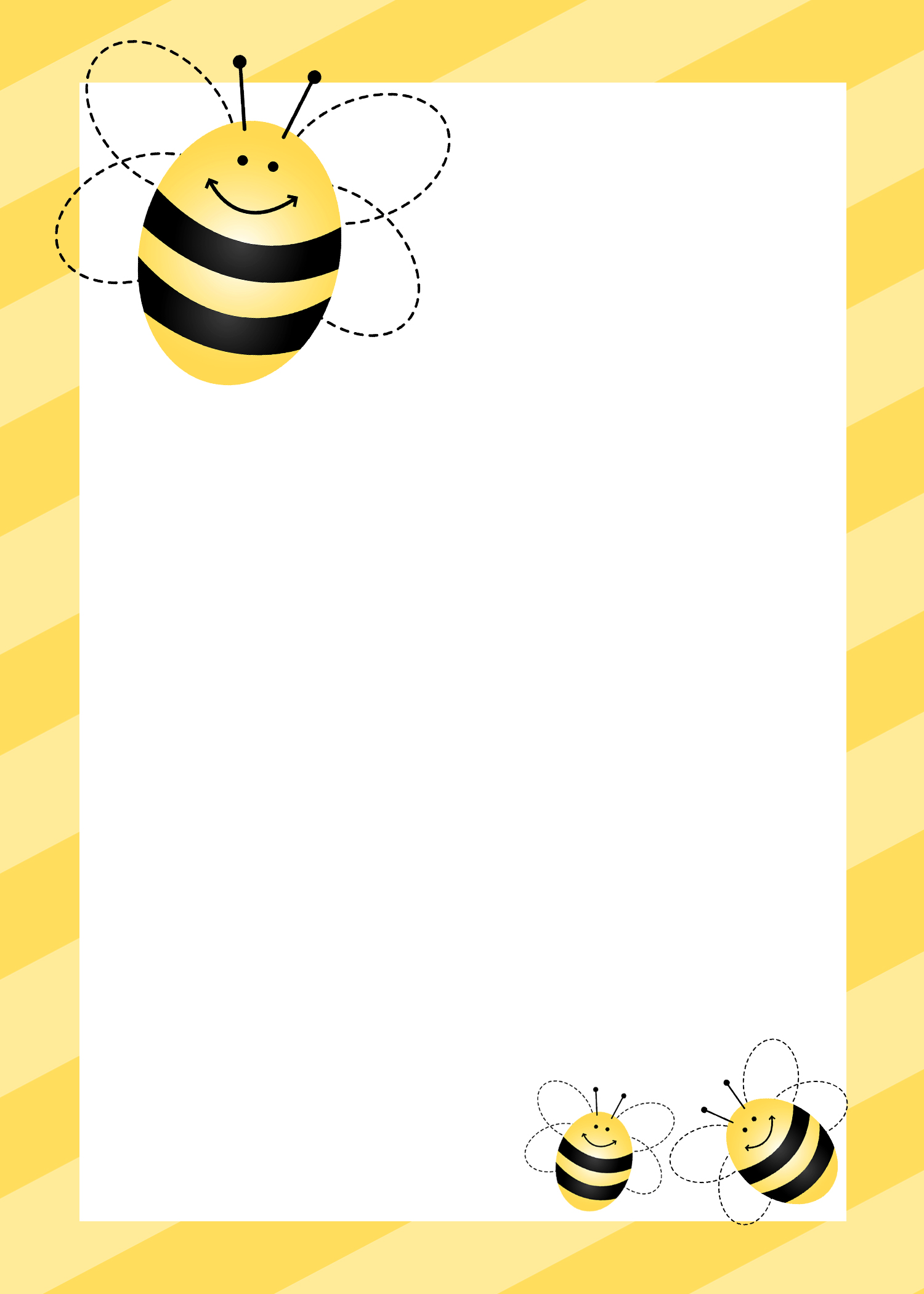 Welcome to Our Classroom
Dear Parents,

Welcome to Greenwood Kindergarten. This handbook will serve as a place to answer your questions.


If you still  have questions or concerns after searching this handbook… please contact me. The best way to contact me is

jillmartin@missouristate.edu

or 417-836-5620.
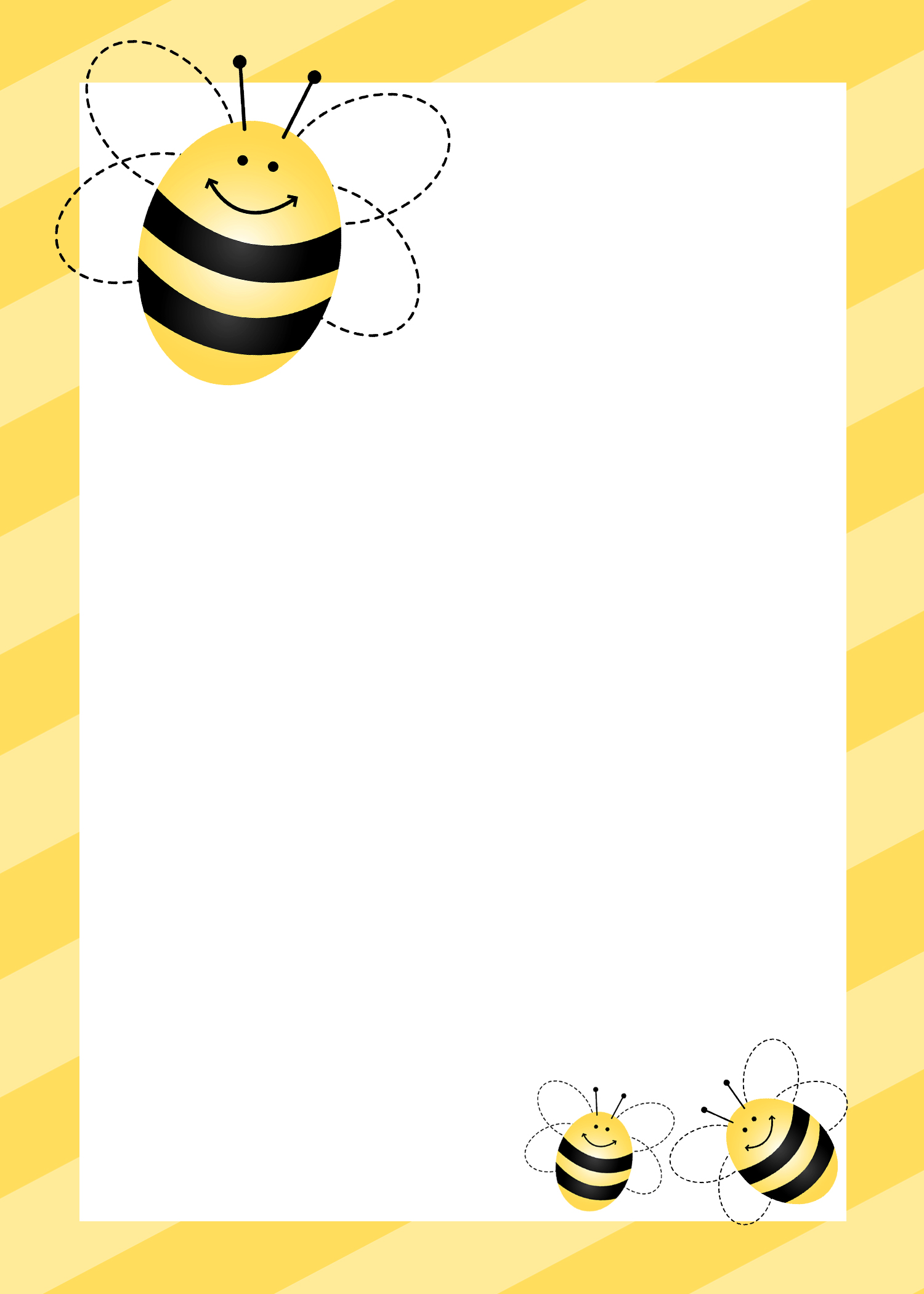 Contact Information and School Hours
School Office  (417) 836-5124

Mrs. Martin’s Office (417) 836-5620

Mrs. Martin’s email JillMartin@missouristate.edu

Elementary Hours

8:15 am-3:00 pm 

There will be free before-school care available in the cafeteria each day beginning at 7:15 am

The YMCA offers afterschool care. We call it JayCare.
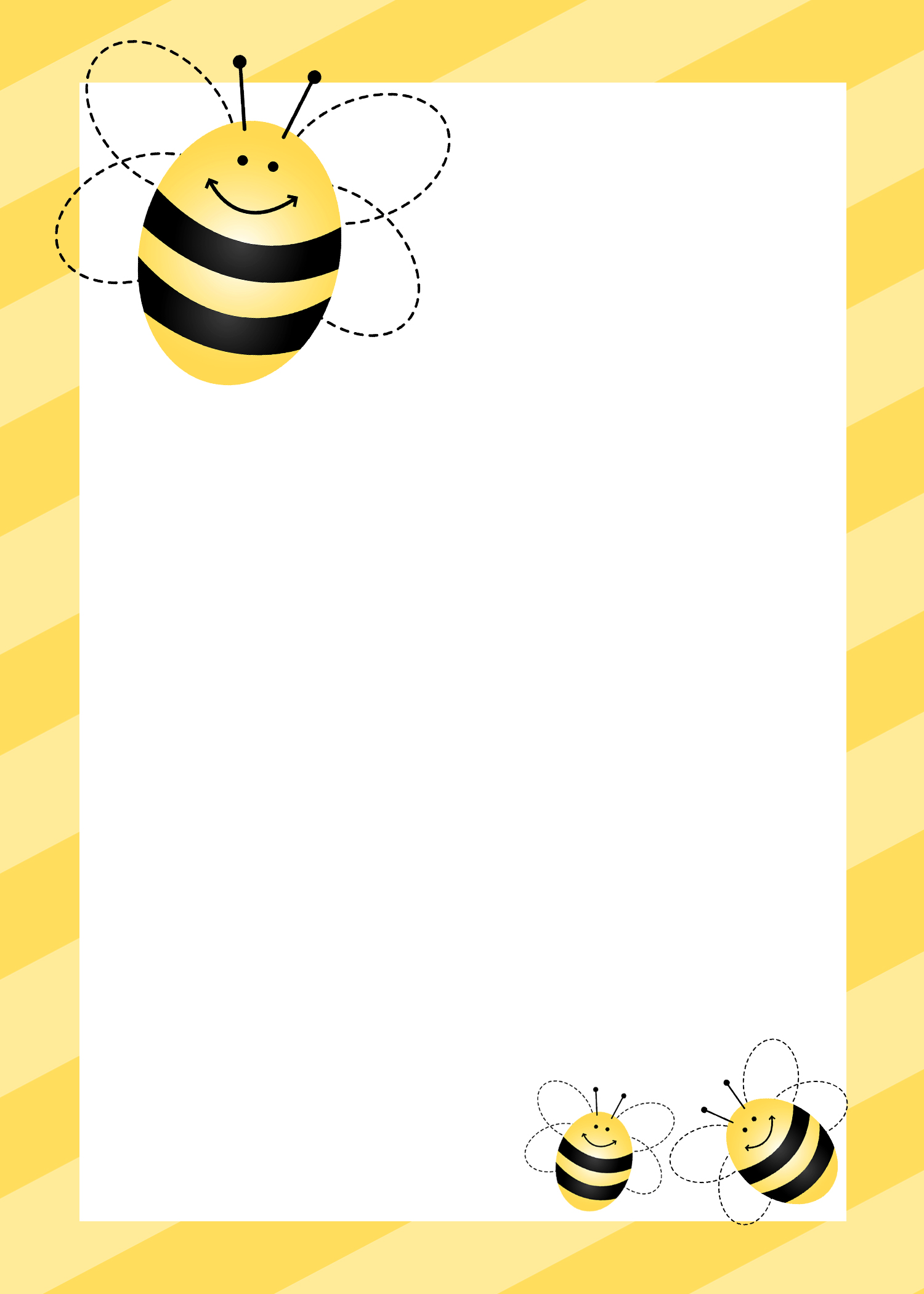 Daily Schedule
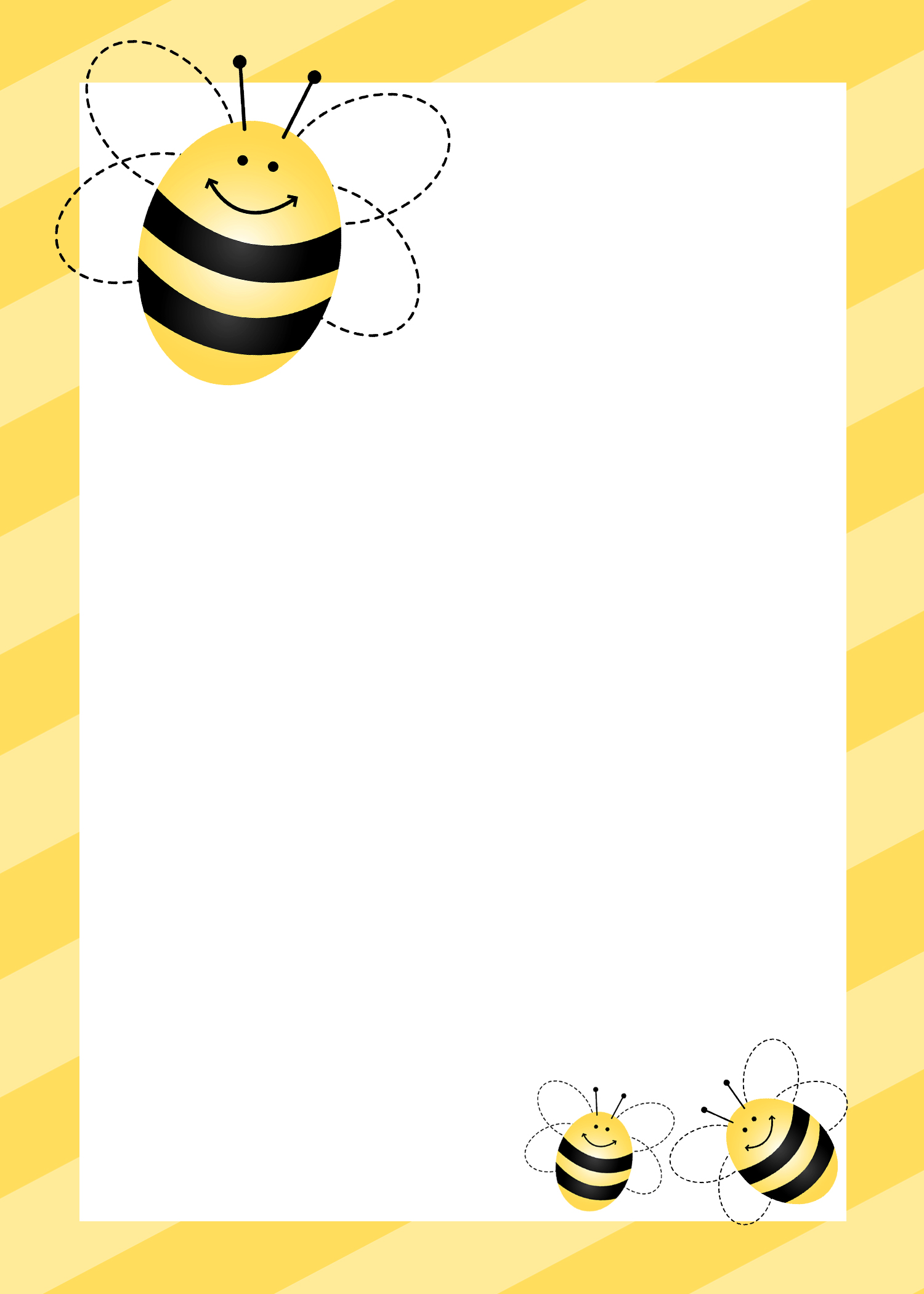 Drop Off and Pick up
School begins at 8:15 a.m. If you need to drop off before school begins, there is before care available in the cafeteria beginning at 7:15 am.

You will drive around the circle drive and there is usually an adult that will greet your child and point them to the correct location as they exit your car. Please do NOT park your car and leave it unattended  in the circle drive.

Dismissal will begin precisely at 3:00 p.m There is usually quite a line so please plan to be in the carline no later than 2:45 pm. The line begins behind the school on Bear Boulevard, through Lot 8 and as the corner to the front drive bends, the carline separates to two lines.

If you need after school care, the YMCA provides service called JayCare until 6:00 p.m. 

If you change your child’s normal pickup procedure please email me to know the plans, for ex. Going home with a friend, babysitter, or attending 
     JayCare on a different day.
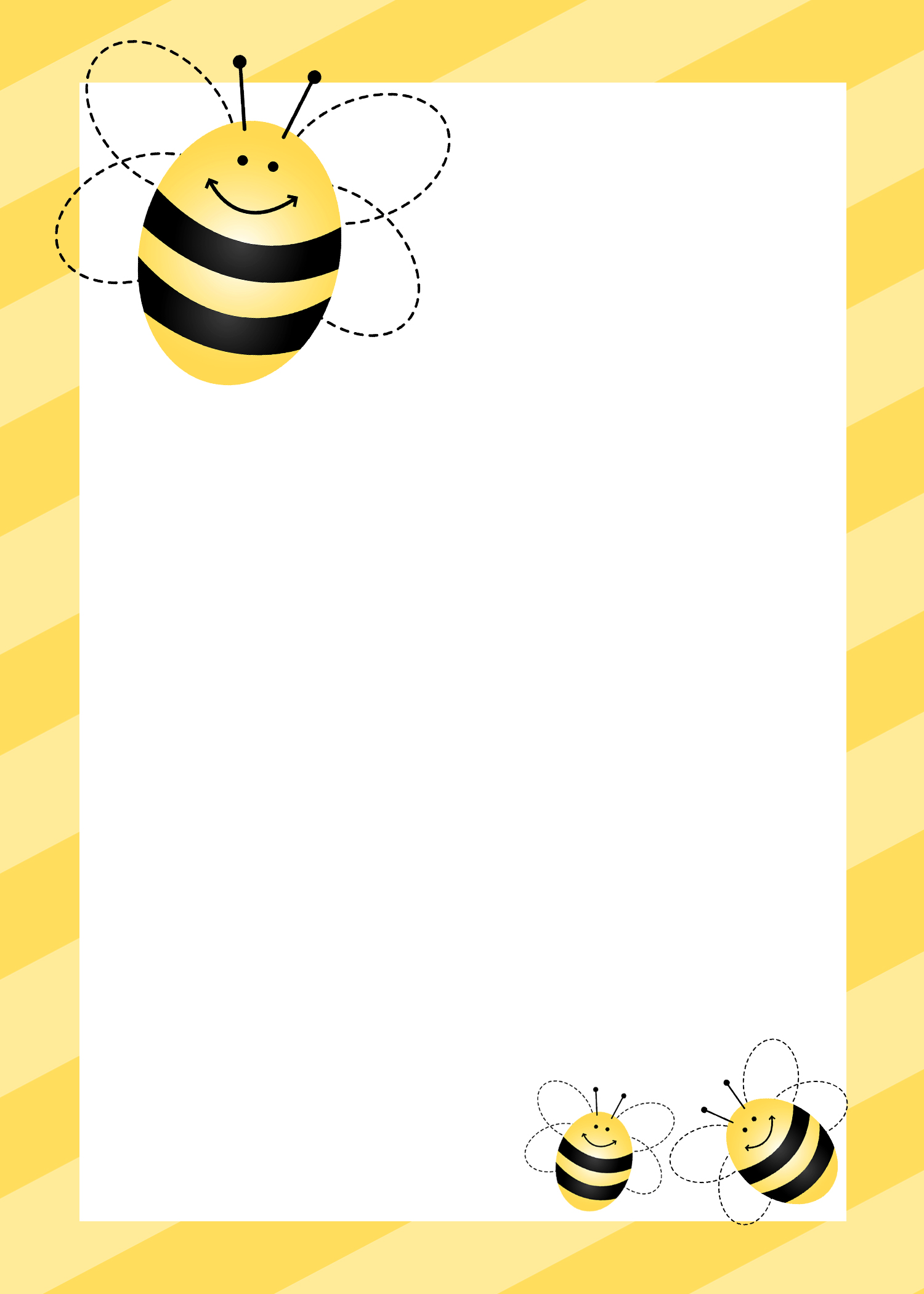 Lunch Procedures

Click here to load Bear Pass card with lunch money
Bear Pass Card
Our lunch time is 10:50-11:20 a.m

Your child has three options for lunch.
      1. bring their lunch including drink (no soda please) Microwave not available for K-2
      2.  bring their lunch but buy milk 
      3.  purchase a school lunch

You may come to lunch with your child beginning after Labor Day. You may buy a school lunch or bring lunch for you and your child.

PLEASE SIT WITH YOUR CHILD AT THE LONG TABLES OR TAKE ONLY YOUR CHILD (NO FRIENDS) TO THE CIRCLE TABLES. This simple request saves a lot of tears. Thanks so much.

School lunch = $2.45
Milk = $.75
Adult lunch = $3.10

.
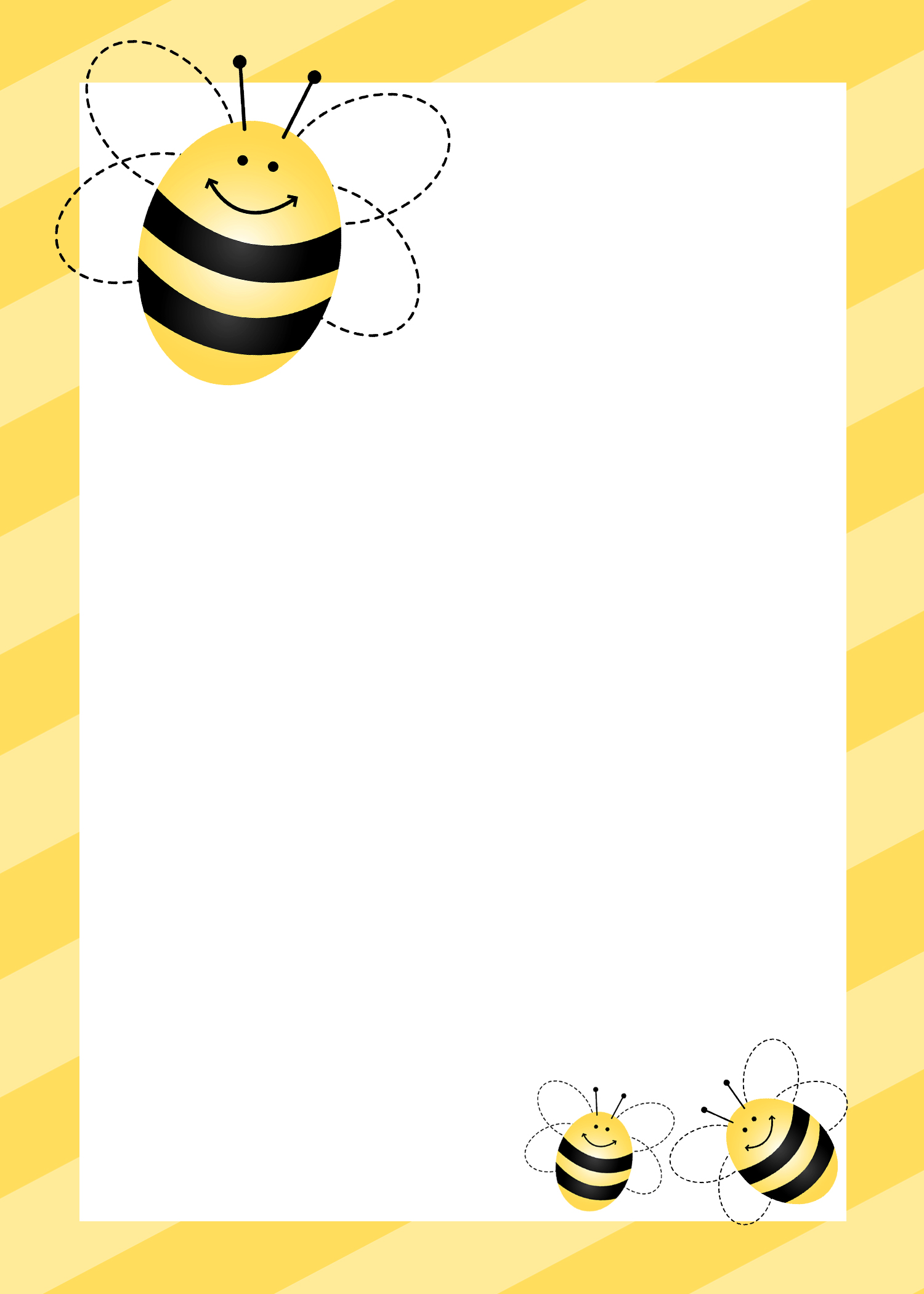 Folders
School Papers Folder – Your child will bring home a folder each day. This is our daily communication. On the left side of the folders are the papers to be “LEFT AT HOME.” On the right side of the folders are the papers to be “SENT RIGHT BACK TO SCHOOL.” If you need to send me a note you will place it on the right side. I will check it each day. Your child will turn this folder back to me every morning. Please empty papers from this folder EACH NIGHT.

Homework Folder  - The homework folder will be sent home beginning the week after Labor Day. I send the folders home each Monday and your child should return it to me each Friday. I will have a month’s worth of homework in the folder at a time. PLEASE only complete only one day’s homework each night. 
            The reasons for homework are to 
			1. Review work and skills
			2. Build routine 
			3. Build responsibility
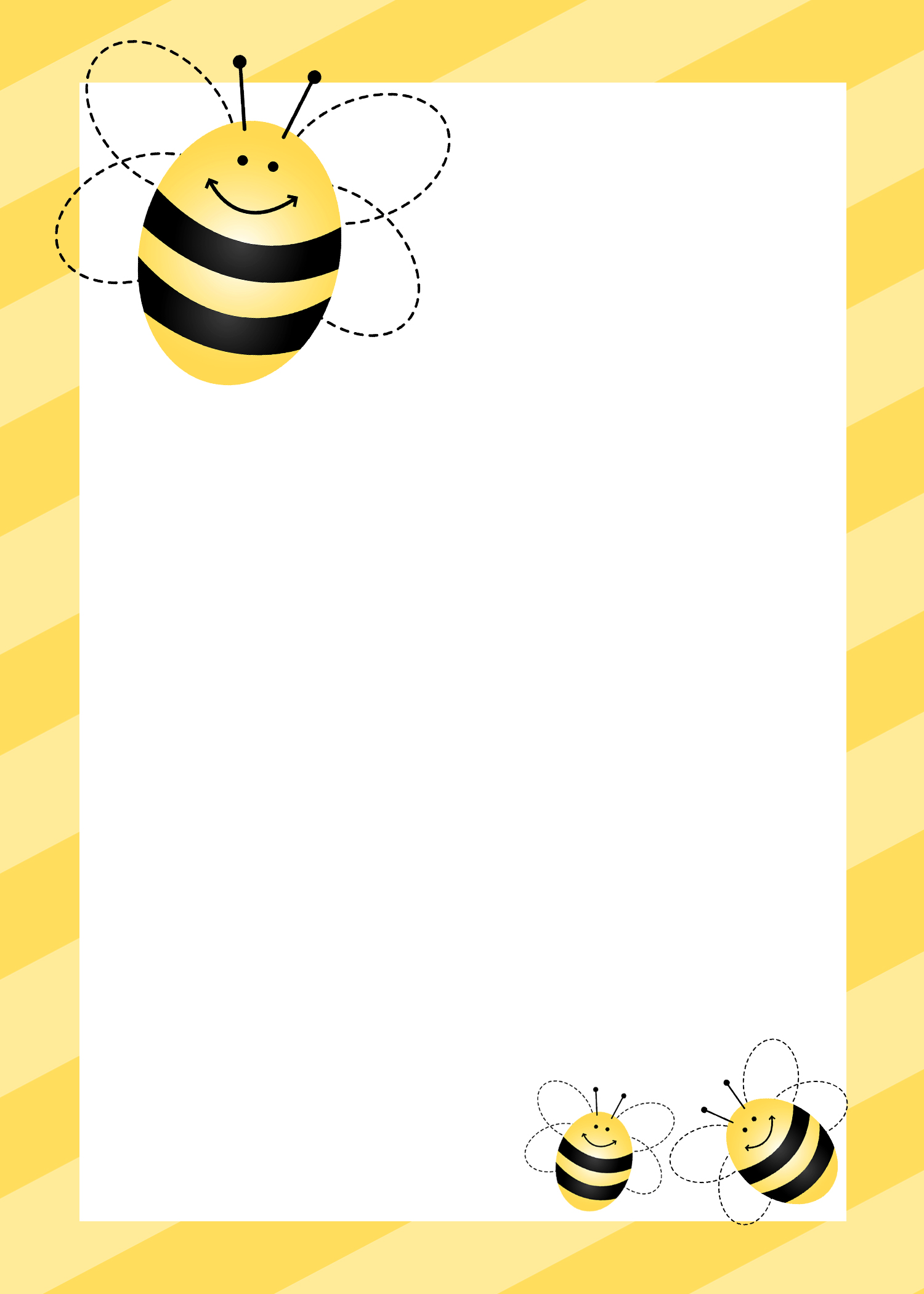 Special Classes
Monday – Science
		  P.E. – Please have your child wear tennis shoes. We will not have time to change shoes.
		  Spanish 
Tuesday – Art
		 Computers
		 Vocal Music
Wednesday – Library – group A
			Computers – group B
			Vocal Music
		      Spanish
Thursday – Library – group B
		  Computers – group A
		  Vocal Music
		  Guidance
Friday – Science
	     P.E. – tennis shoes
	     Reading buddies with fourth grade
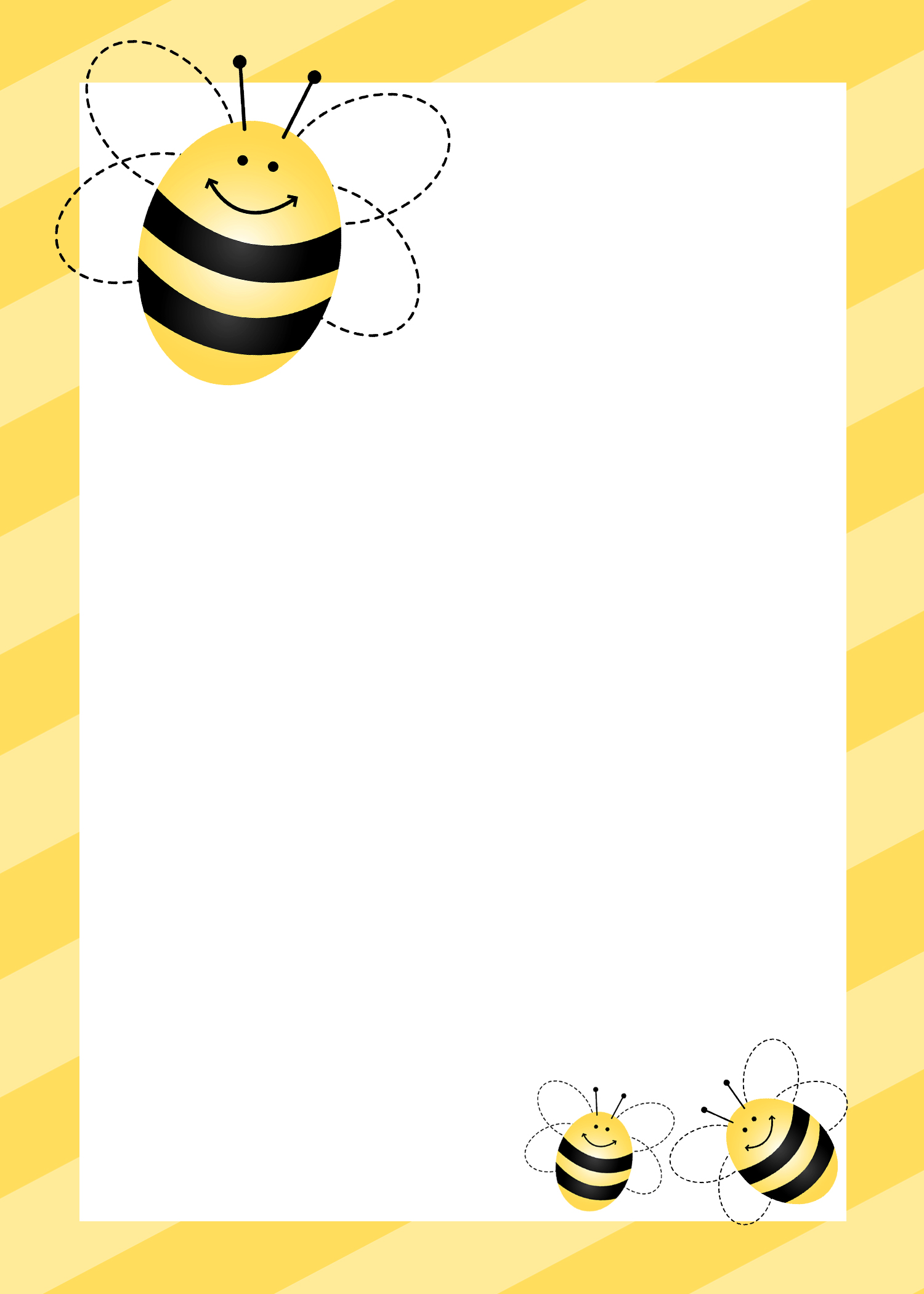 Discipline
I use a combination of Love and Logic as well as Lee Canter’s Assertive Discipline.

The premise behind Love and Logic is that children are allowed to make choices and will feel respected when making choices within limits. If a choice is made outside of those limits, the consequences are logical. For ex, if a child chooses to write on a desk, he or she may stay in at recess to clean the desks.

Lee Canter’s Assertive Discipline revolves around rewards and consequences. The children have a card system with four cards. We all begin the day on GREEN, which is the best.  When a child has broken a rule, I ask them to turn their card from green to yellow, etc. YELLOW is a warning, BLUE is missing five minutes of recess and RED is missing ten minutes of recess and parents will be notified. I give a verbal warning before the students are asked to turn their cards. 

Often times, the class will work together to earn class rewards of extra recess etc.
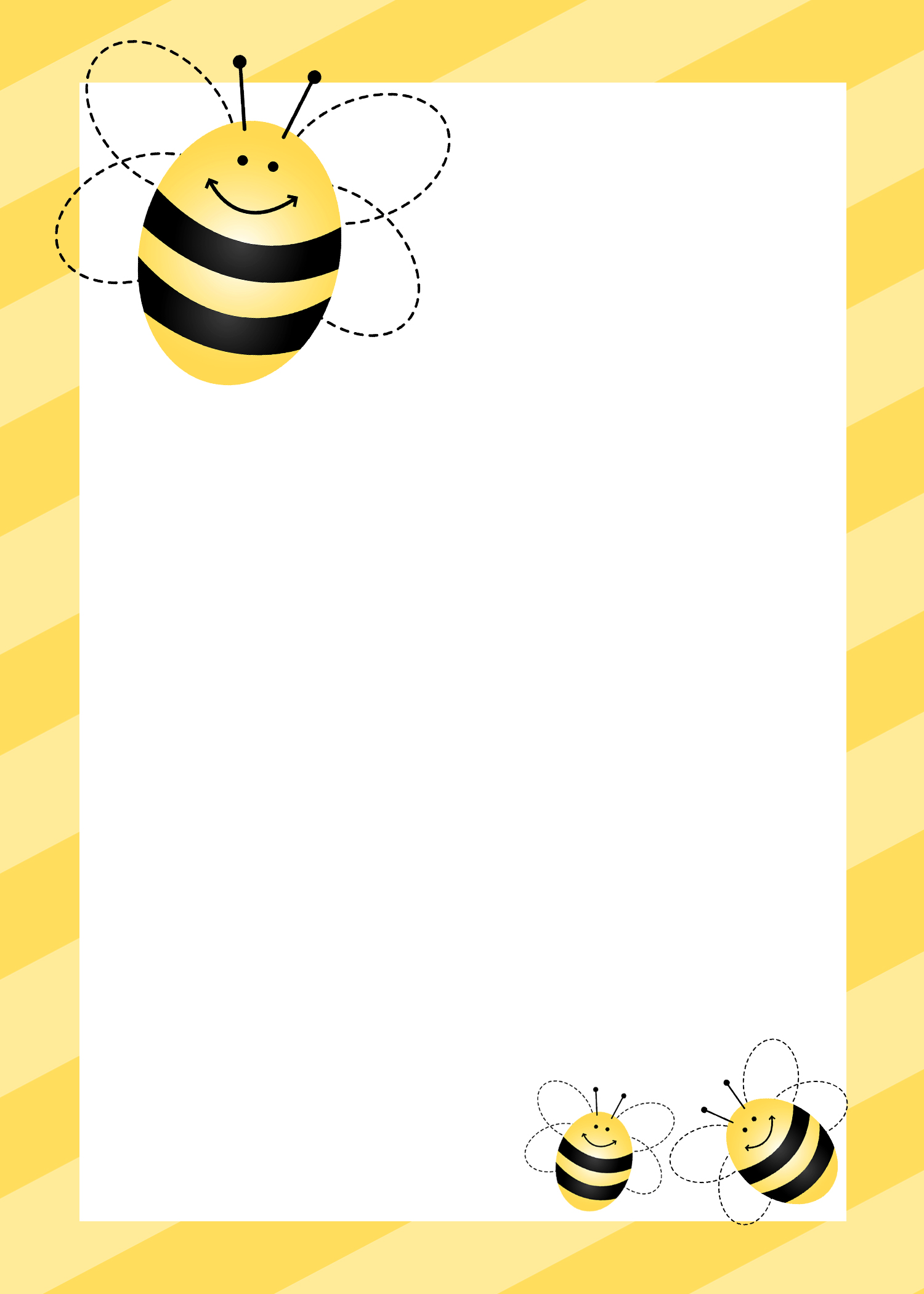 Classroom Rules
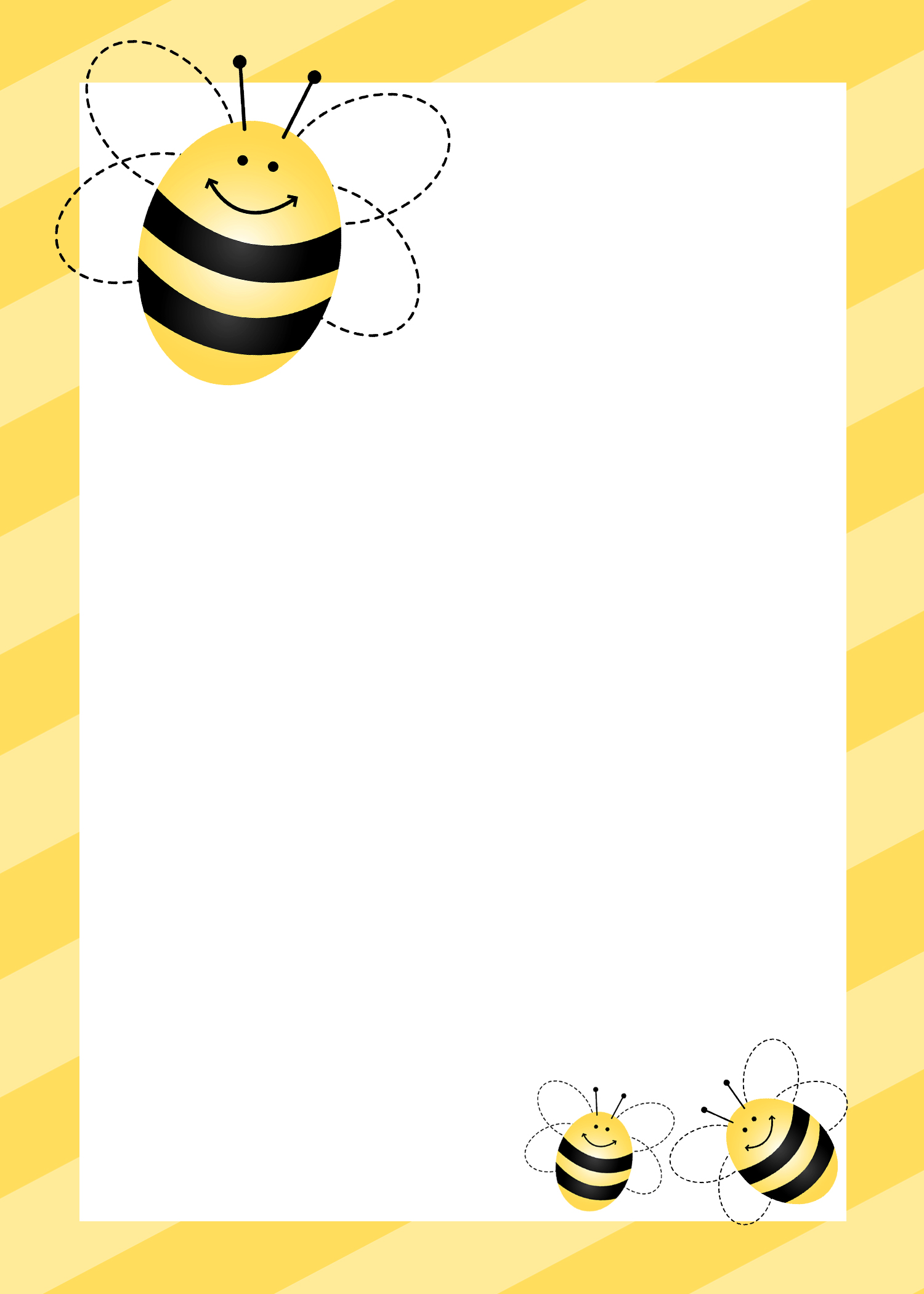 Other Information
Absences = A lot of kindergarten work is oral and unable to be made up. Please make every effort to be at school each day and on time.

Illnesses = If your child has a fever of 100 degrees or over, please keep him/her at home. The child must be fever free and medicine free for 24 hours before returning to school.

Medicine = If your child has medicine to take at school, including cough drops,  you need to fill out the appropriate paper work in the office. Please do not send medicine to school in your child’s backpack without speaking to office personnel.
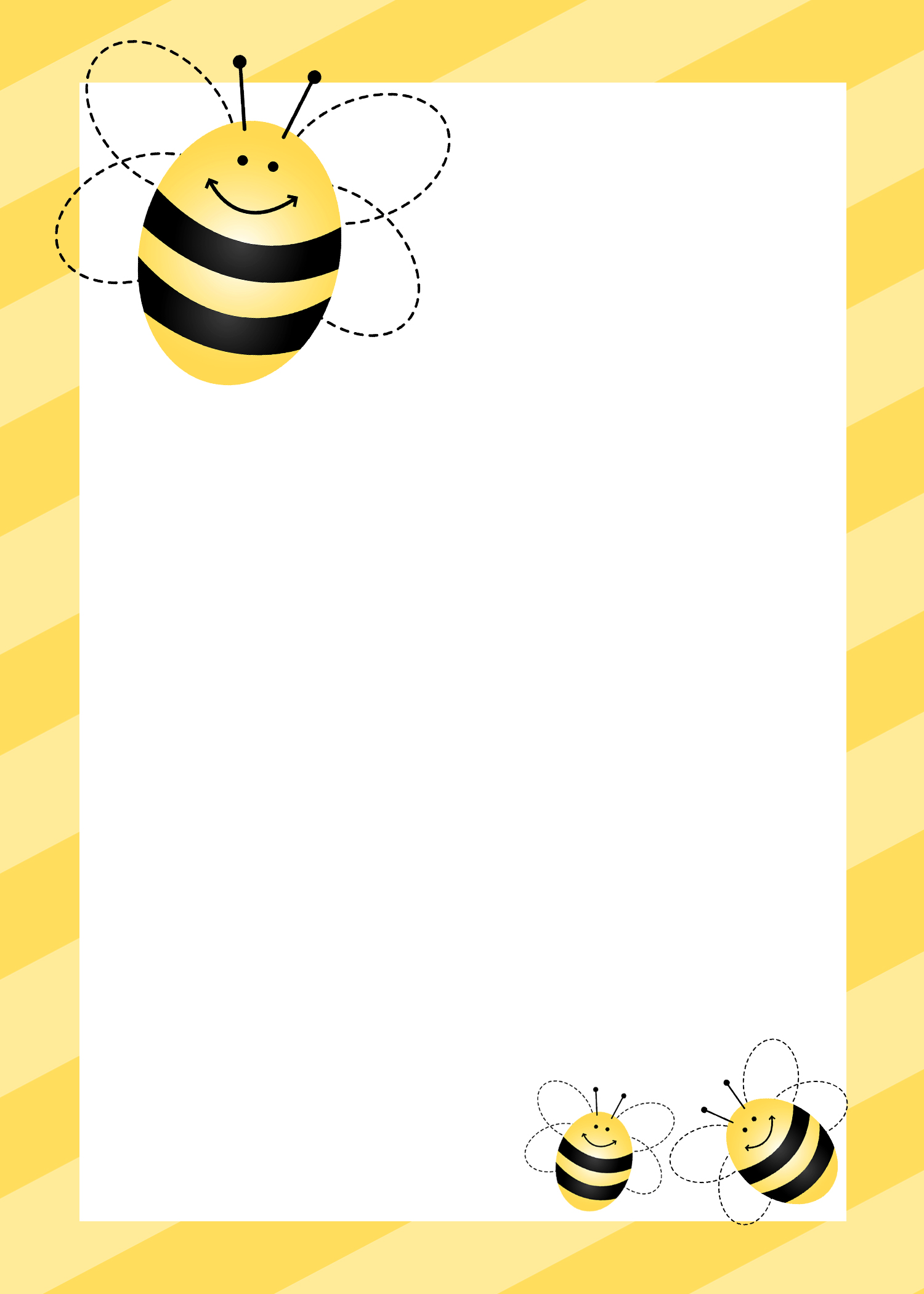 Other Information Continued
Sharing = Each day we will have a “quick share” time during our morning meeting. Each child may share something that is very quick, similar to a newspaper headline. EX. My grandparents are coming this weekend. Or, This is my favorite page of this book. 

Your child may bring an object to go along with his/her sharing as long as it is NOT A TOY. I have had children bring a picture of the new toy or the box from the toy, which is fine.

This is a skill that needs to be practiced. The perfect time to think about something to share may be on the car ride to school. It gives the child a confident voice in front of others. It allows us to practice speaking and listening skills on a daily basis.
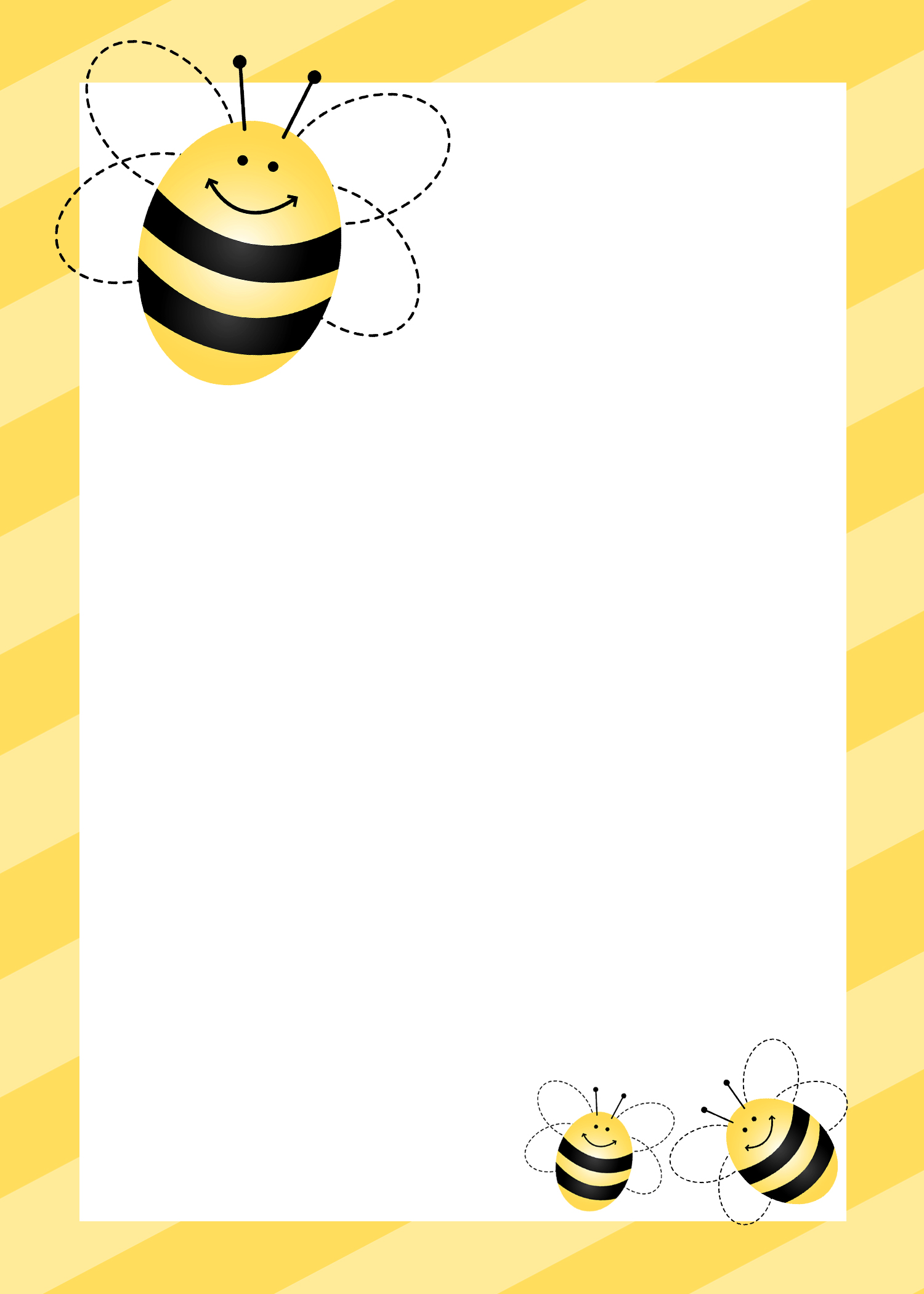 Other Information 
Continued
Birthdays = We are allowed to share treats for birthdays. Please contact me first to schedule a time and discuss any allergies that our classmates may have.

Birthday Invitations = You may send birthday invitations to share at school ONLY if all students are included. 

PTA = Our Parent/Teacher Association is very strong and active at Greenwood. You will want to join to keep up to date. We always have 100% participation. They offer a “phone book” with all of our parent names and phone numbers. Look for information on the “Jay Talk.”
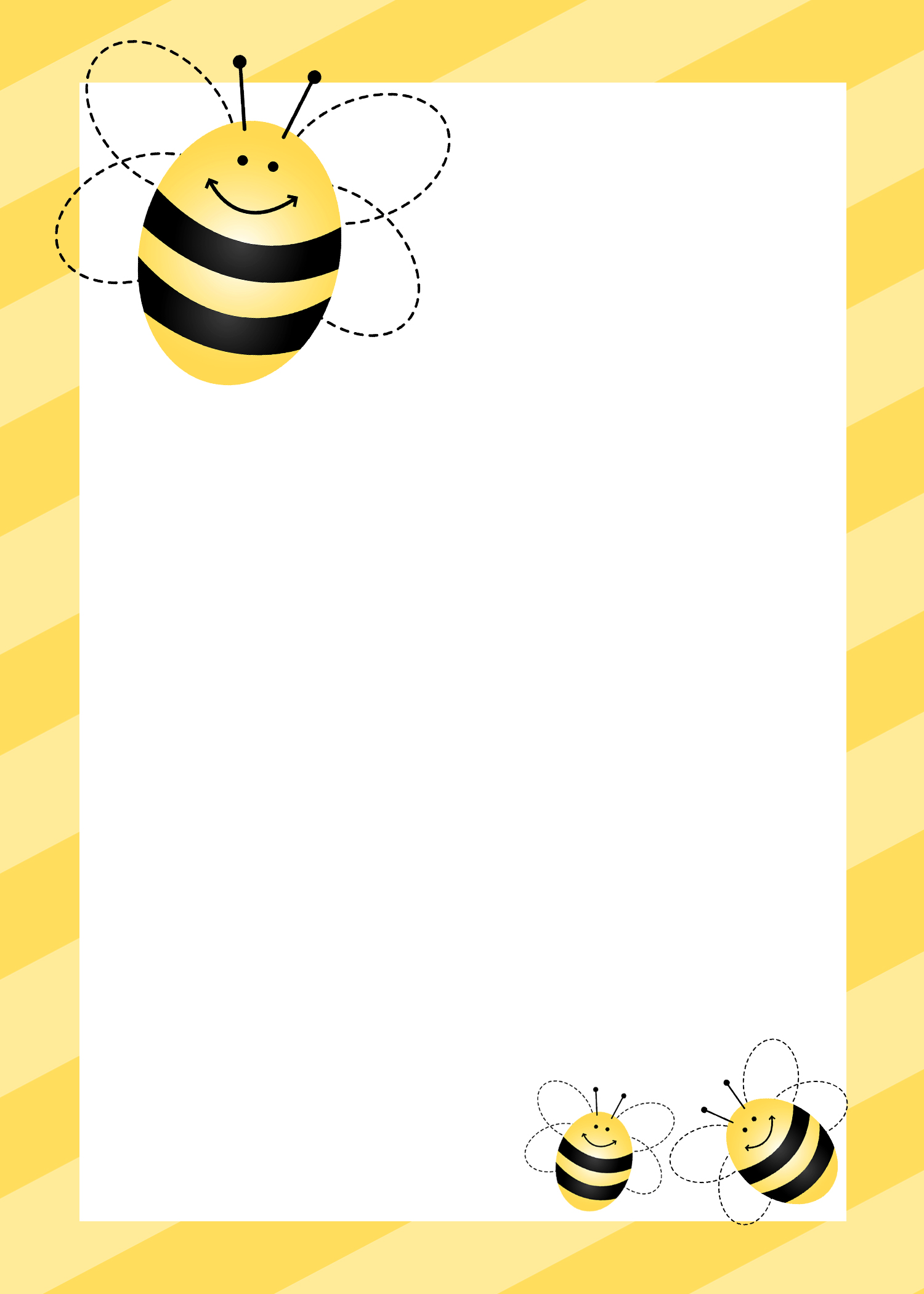 Best Way to Stay Informed about Kindergarten Happenings

Each week, I will post a newsletter with curriculum information and important dates on my website. The newsletter will be  posted by Monday. To begin the year, I will send a mass email with the link to the newsletter. The second half of the year, I will ask that you visit the page regularly.

jillmartink.weebly.com